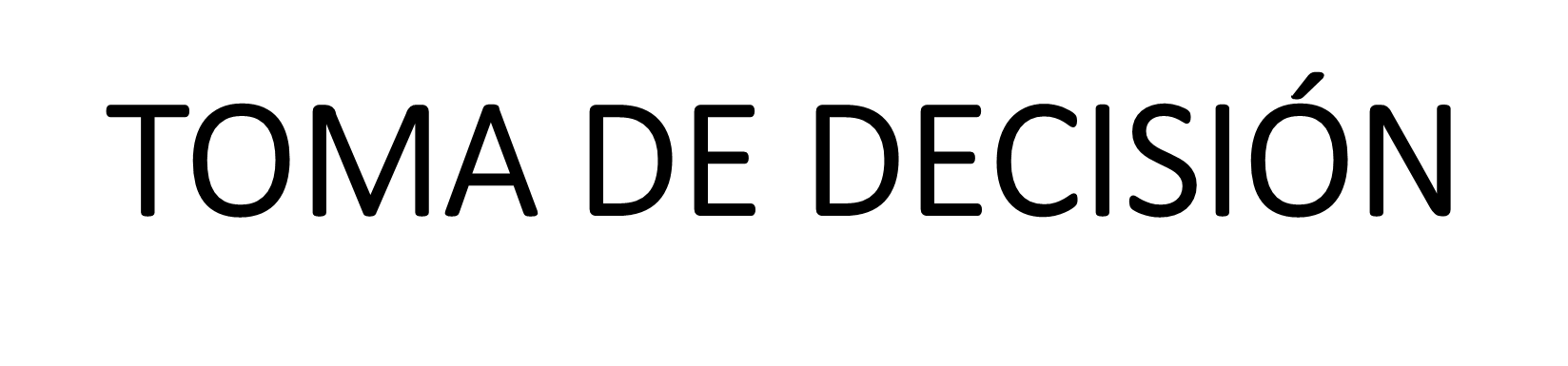 Blog El Orienta IES LUÍS SEOANE
OrientaLine
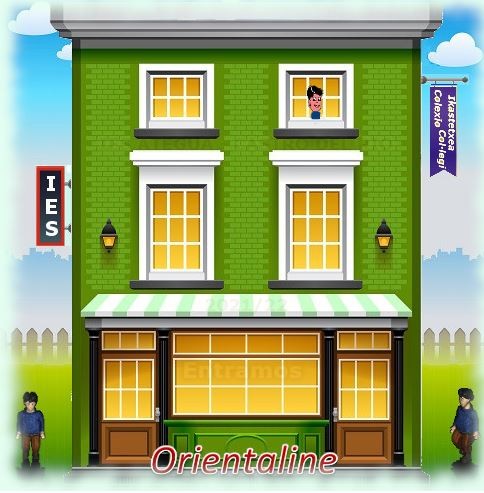 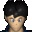 EDUCACIÓN SECUNDARIA POSTOBRIGATORIA
O bacharelato é unha das ensinanzas que conforman a educación secundaria postobrigatoria, xunto coa formación profesional de grao medio, as ensinanzas artísticas profesionais, tanto de música e de danza como de artes plásticas e deseño de grao medio, e as ensinanzas deportivas de grao medio.
CICLOS FORMATIVOS DE FORMACIÓN     PROFESIONAL
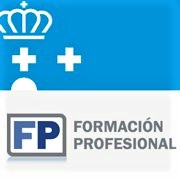 PROBAS DE ACCESO A CICLOS DE FP:- CM: Persoas que non cumpran os requisitos académicos esixidos para acceder a un Ciclo Medio (non posúan o título de Graduado en ESO nin o de Ciclo Básico) e teñan dezasete anos ou os fagan no ano natural de realización da proba.https://www.edu.xunta.gal/fp/acceso-grao-medio- CS: Persoas que non cumpran os requisitos académicos esixidos para acceder a un Ciclo Superior (non posúan o título de Bacharel nin o de Ciclo Medio) e teñan dezanove anos ou os fagan no ano natural de realización da proba.https://www.edu.xunta.gal/fp/acceso-grao-superior
FAMILIAS PROFESIONAIS DA FP: Folletos informativos
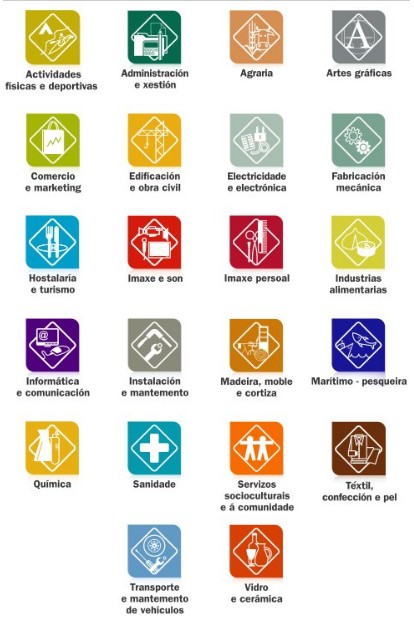 ADMISIÓN CICLOS MEDIOS DE FORMACIÓN  PROFESIONAL
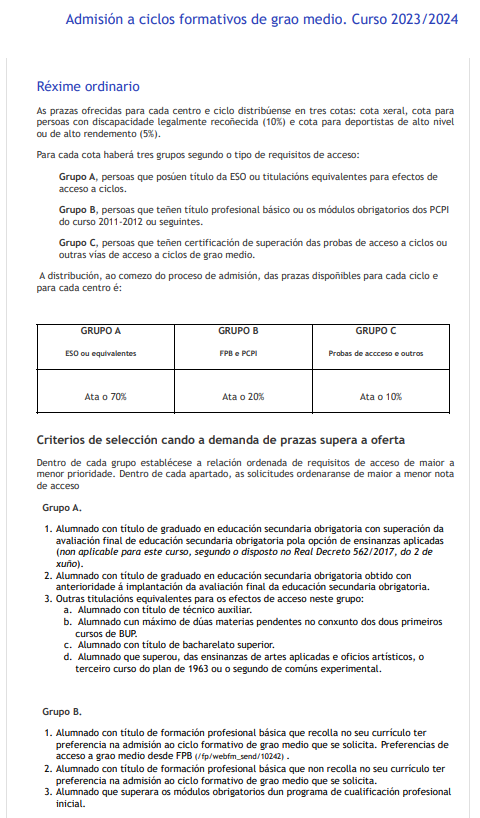 ADMISIÓN CICLOS MEDIOS DE FORMACIÓN  PROFESIONAL
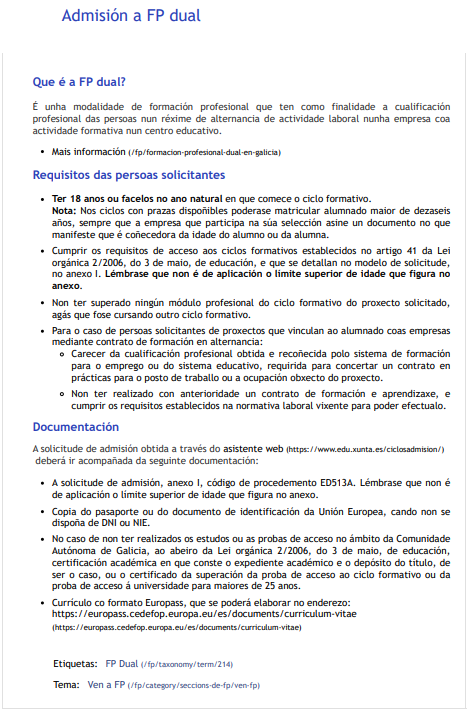 BECAS MEC para estudiar
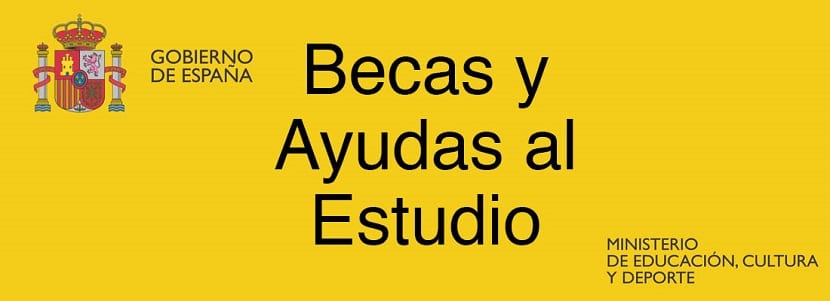 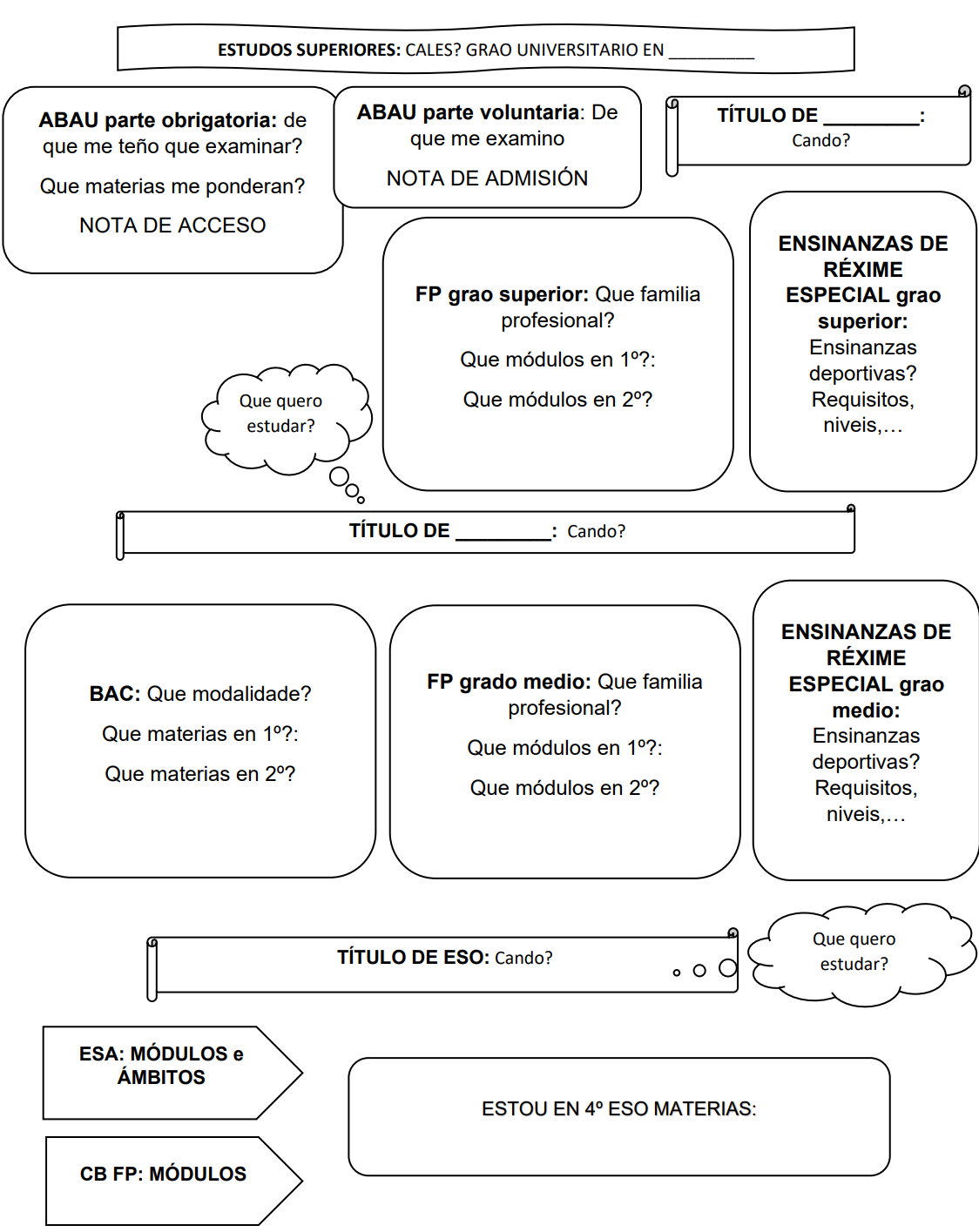 O MEU ITINERARIO
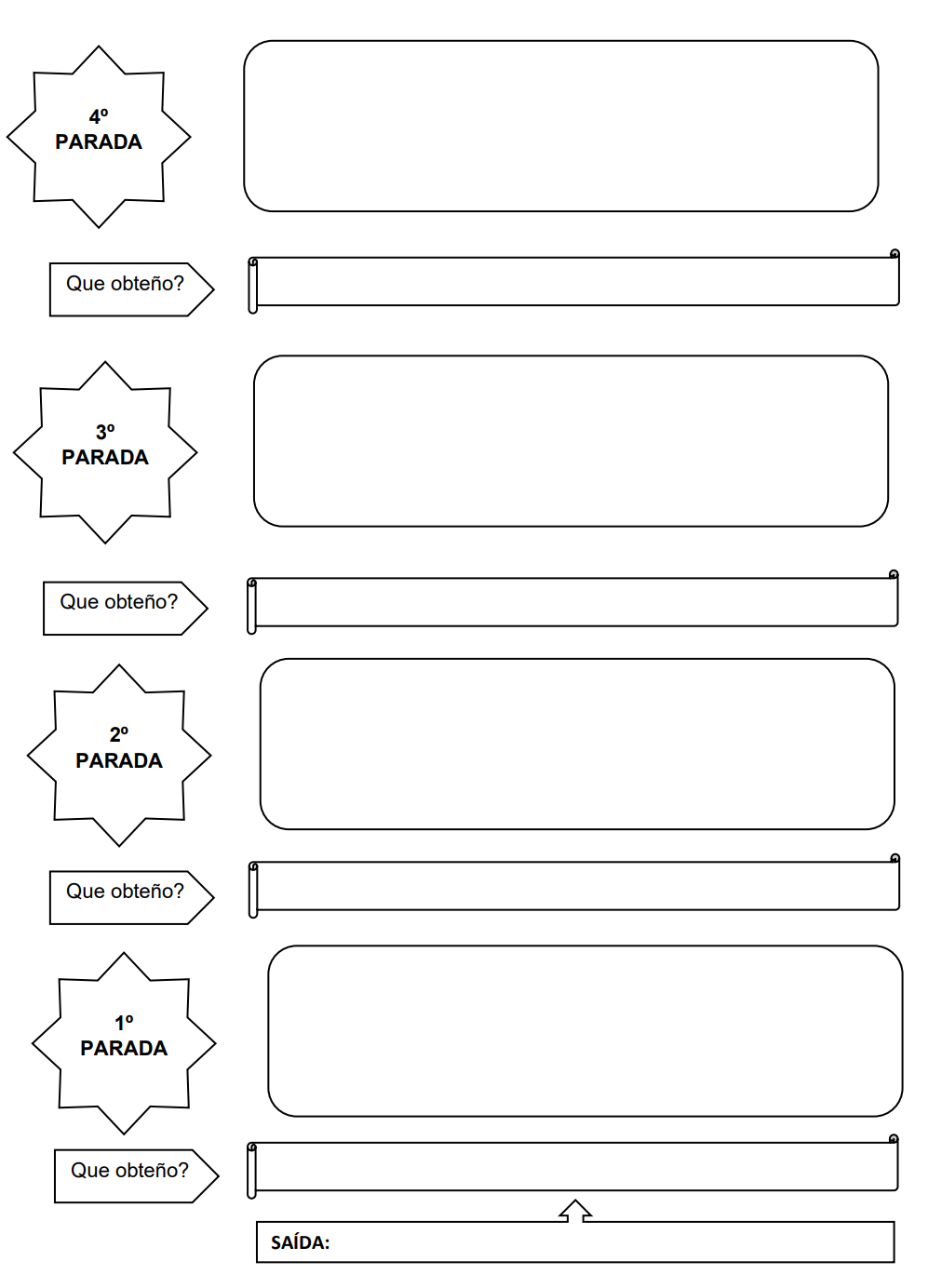 O MEU ITINERARIO